A f L
Sharing Objectives
Sharing Objectives
From WJEC Mark Scheme –
a 2 Year development
For a Lesson Objective - 
a 1 hour class
Think this through
Then translate into sharable obj
Show signs of a variety of structures, tenses and vocabulary
Use a variety of vocabulary and sentences to talk about my subjects at school
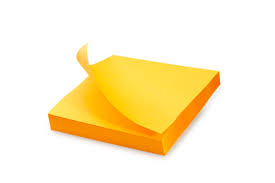 Sharing Objectives
My assessment scores:
		    1    2    3    4    5    6
Speaking Level 
Listening Level 
Reading Level 
Writing Level
Overall Level
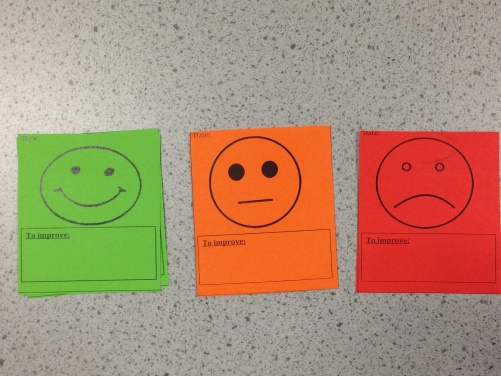 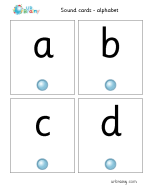 Post - its
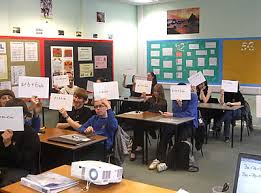 Red Amber Green Cards
End of Year Target  _________
A B C D Cards
- Synonyms/synonymous expressions
- 2/3/4/5/6 different kinds of sentence
- information clear
- organised
Peer Assessment?
Self Assessment?
Mini whiteboards
Assessment stickers
Verbal Assessment
of a quick check test?
Checklist – success criteria
Questions?
Which ones?
Higher order?
Hands down?
Think / Wait / Talk time?